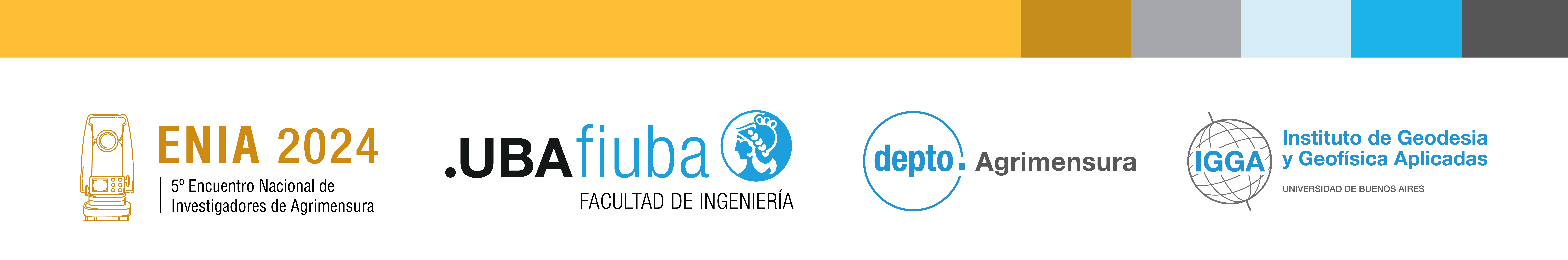 Título
Autor A1 *, Autor B2 , Autor C3
1 Filiación Autor A
2 Filiación Autor B
3 Filiación Autor C
* Email autor A
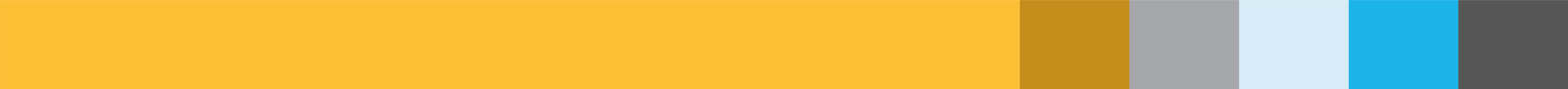